Photosynthesis
Photosynthesis
Photosynthesis - a process used by plants and other autotrophs to convert the light energy captured from the sun into chemical energy that can be used to fuel the organism’s activities.  
*It is the way plants make food! 
*The most important chemical reaction on our planet!
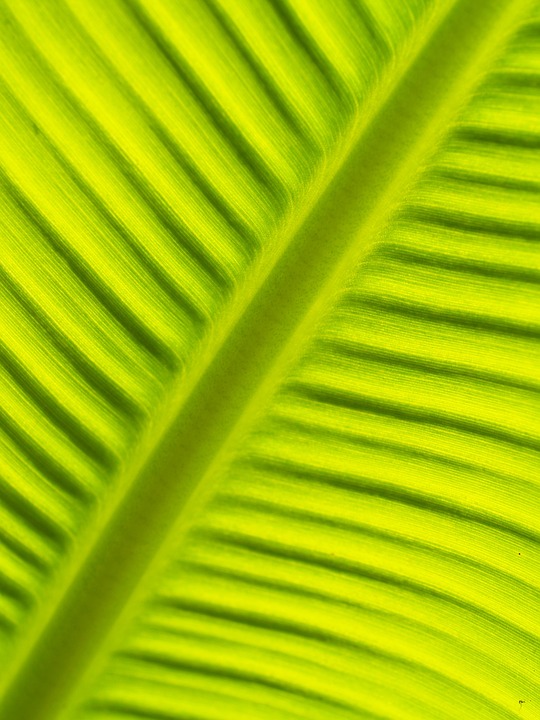 Photosynthesis
Photosynthesis occurs in the chloroplast
The chloroplast is filled with a light absorbing pigment called chlorophyll
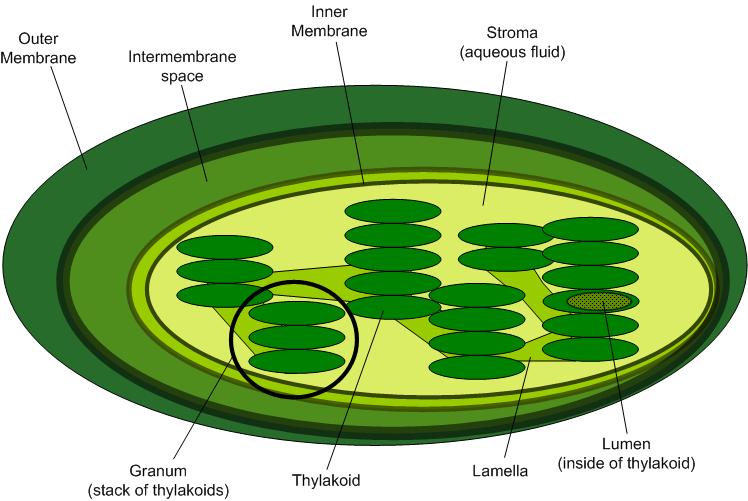 Chloroplast
Chloroplasts are found in high concentration in the leaves of plants
Green color due to the pigment chlorophyll
Two membranes cover the outside
Thylakoid are stacked inside and chlorophyll is embedded there 
Thylakoids are surrounded by jelly-like substance call stroma
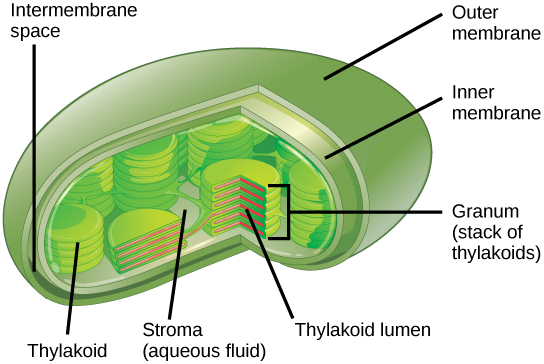 Chlorophyll
The chlorophyll in the leaf absorbs the light emitted by the sun.  
The most absorbed colors are red and blue
The most reflected color is green
This is why when you look at a plant you see green
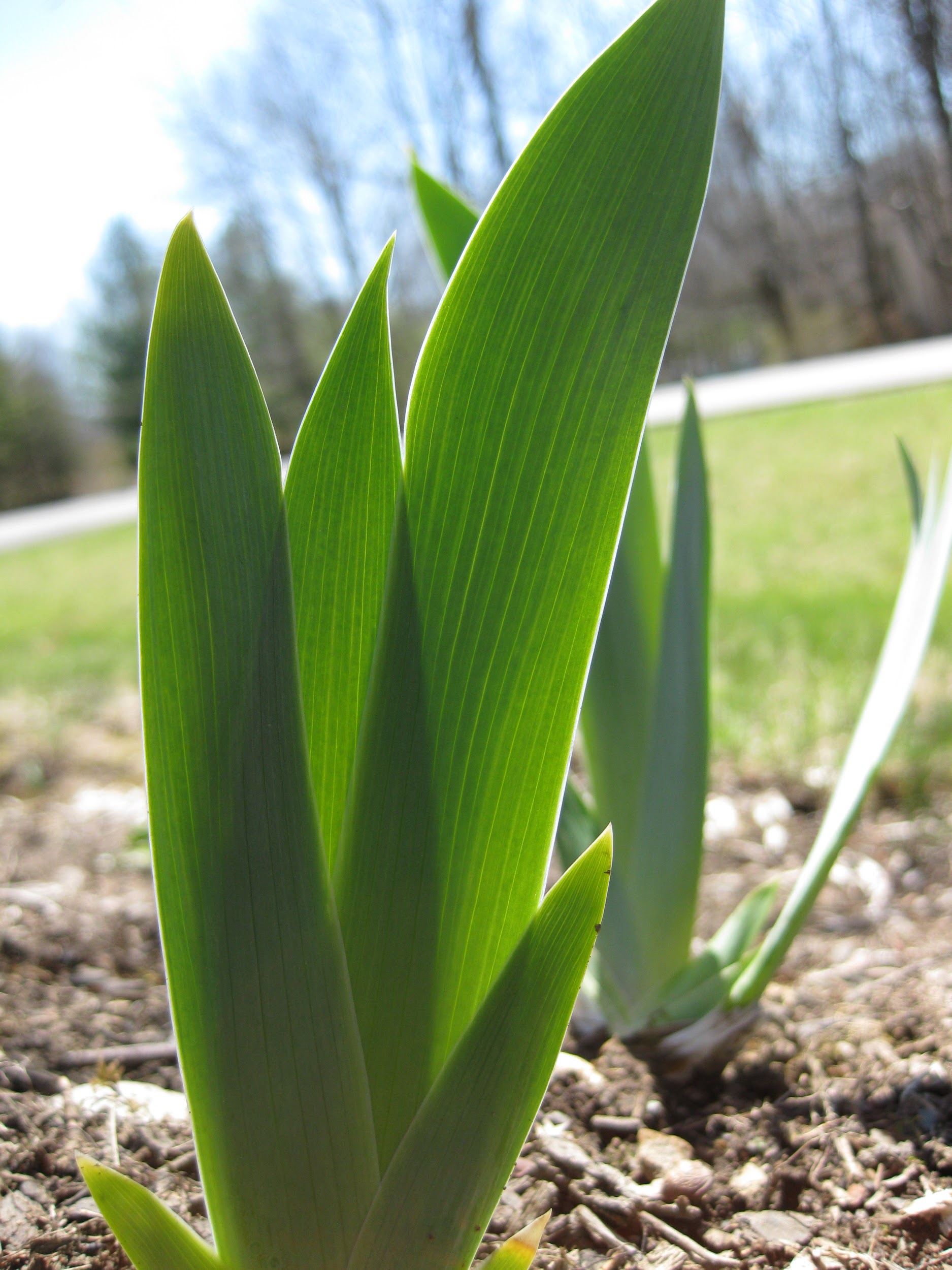 Leaf Structure
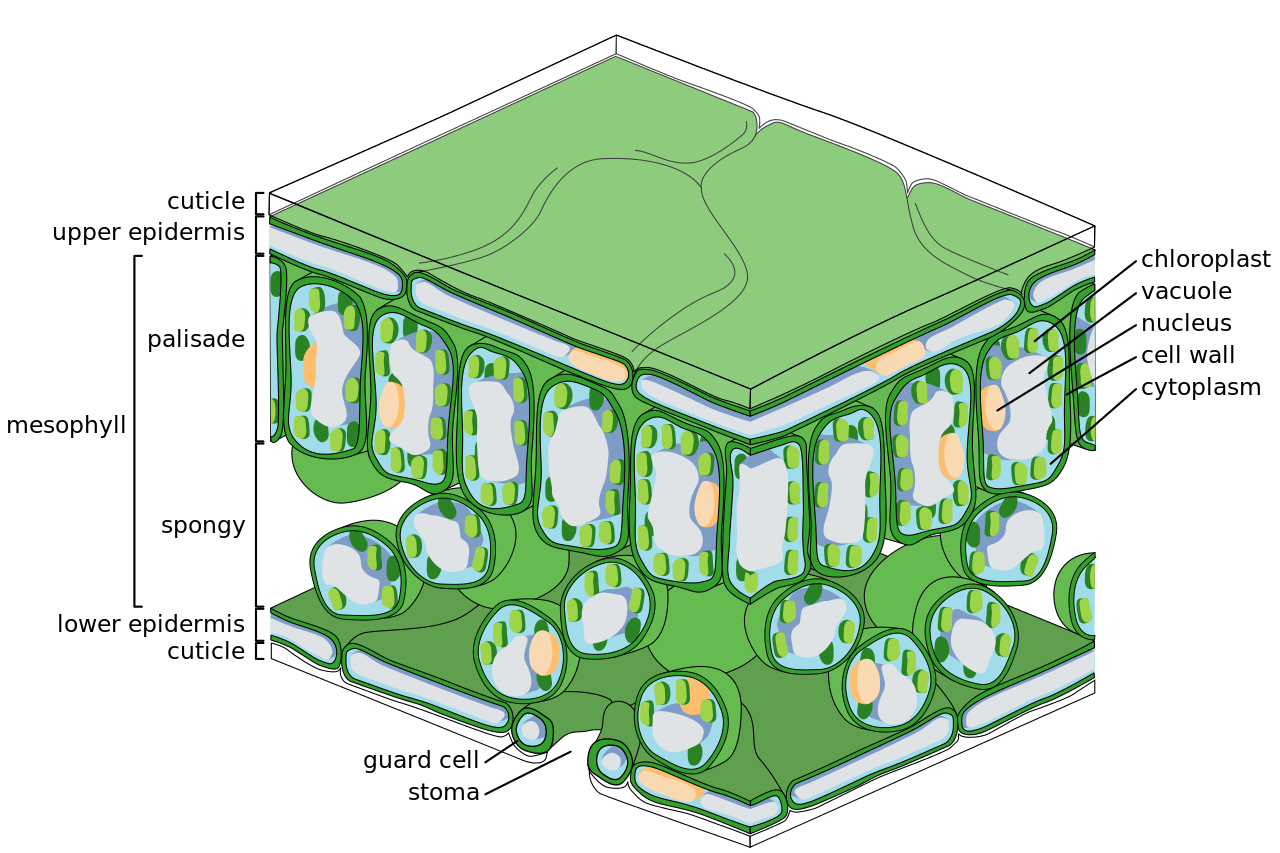 Many plant cells make up a single leaf from a plant

The top of the leaf is covered with a waxy cuticle (lipid) to prevent the loss of water
Leaf Structure
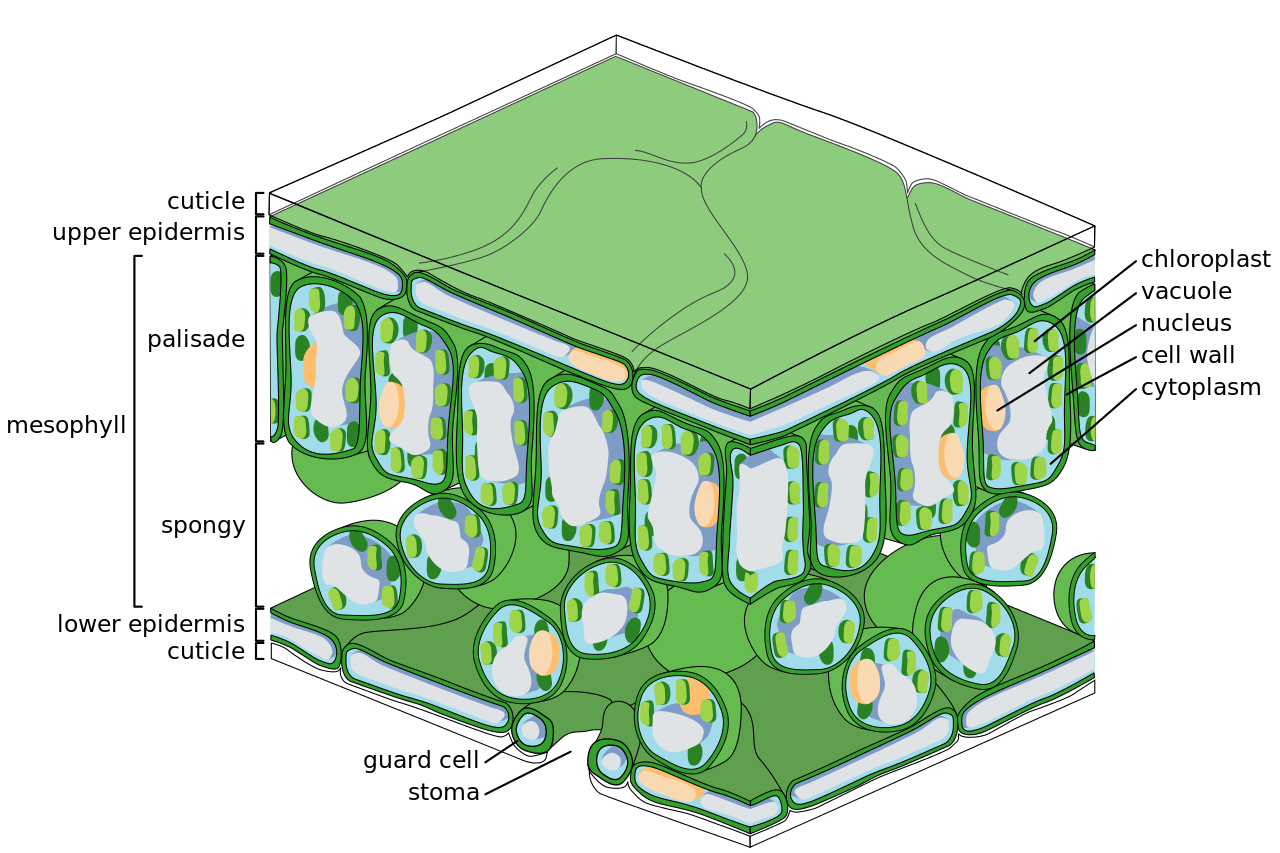 The bottom/underside of the leaves are porous and have openings called stomata (controlled by guard cells) that allow for the gas exchange (CO2 in, O2 out) 
Some cells are packed tightly, while some are “spongy” and allow air to get to all of the cells
Leaf Structure
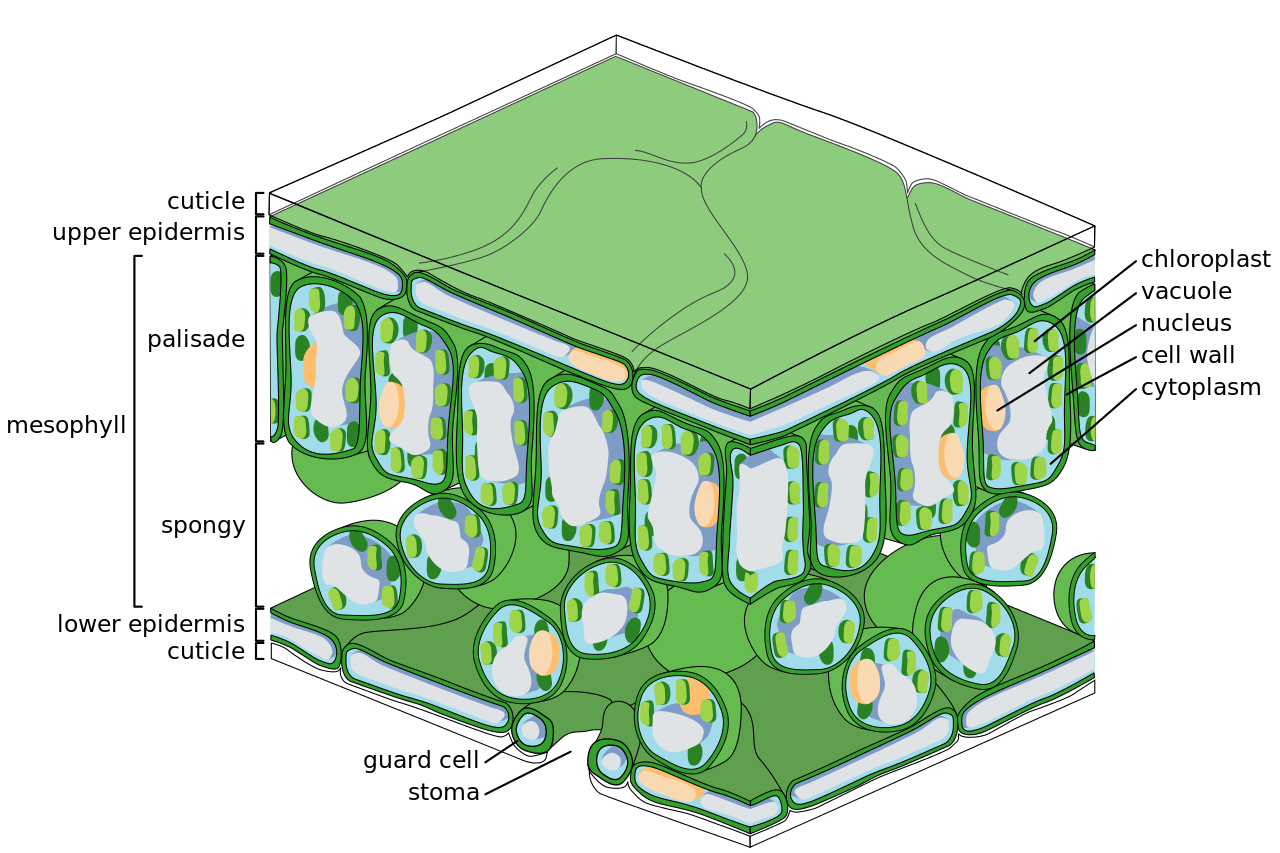 Palisade layer - most photosynthesis occurs here!
Closely packed cells prevents wasted sunlight
Located at top of leaf where sun hits
Lots of chloroplasts
Large/long cells to increase surface area and light absorption
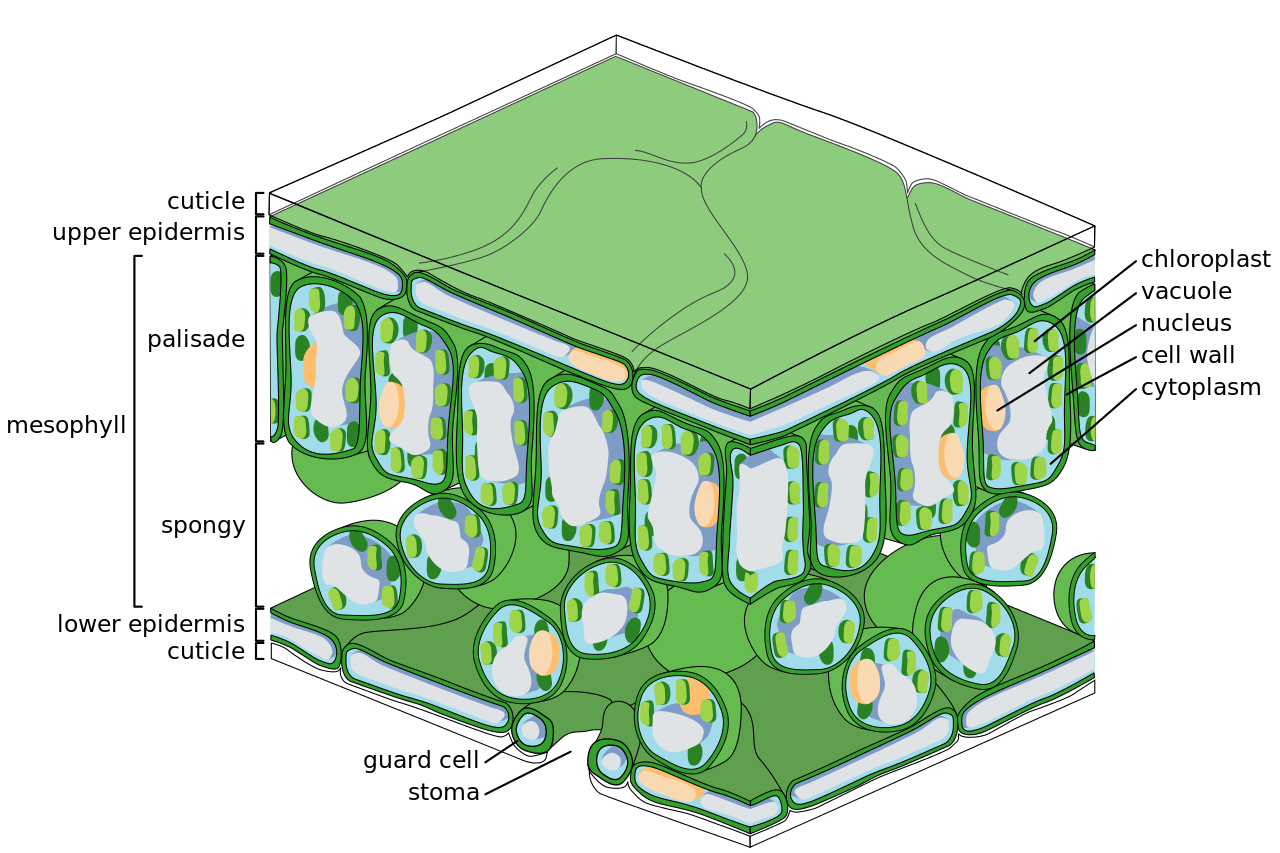 Leaf Structure
Vascular tissue - Xylem and Phloem 
Xylem = carries water up the plant
Phloem = carries nutrients/food down plant
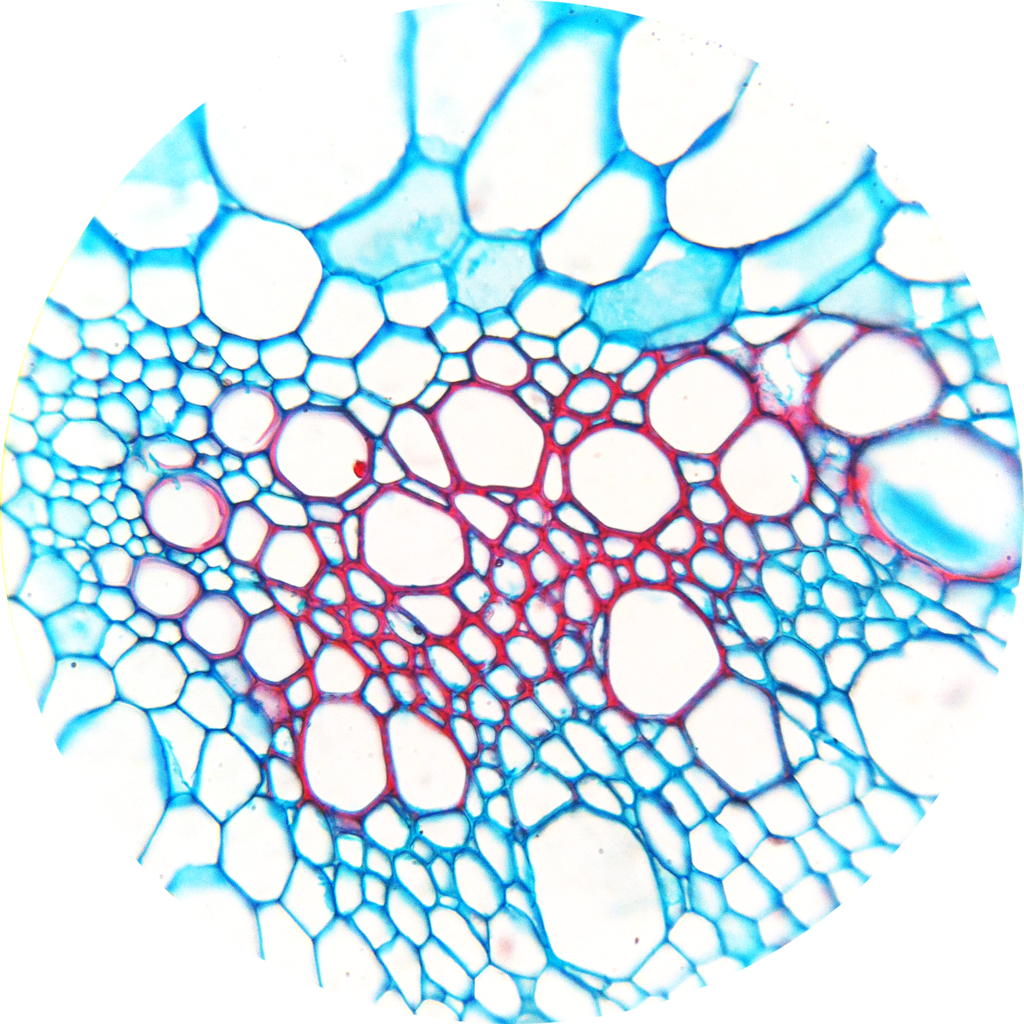 Draw and Label
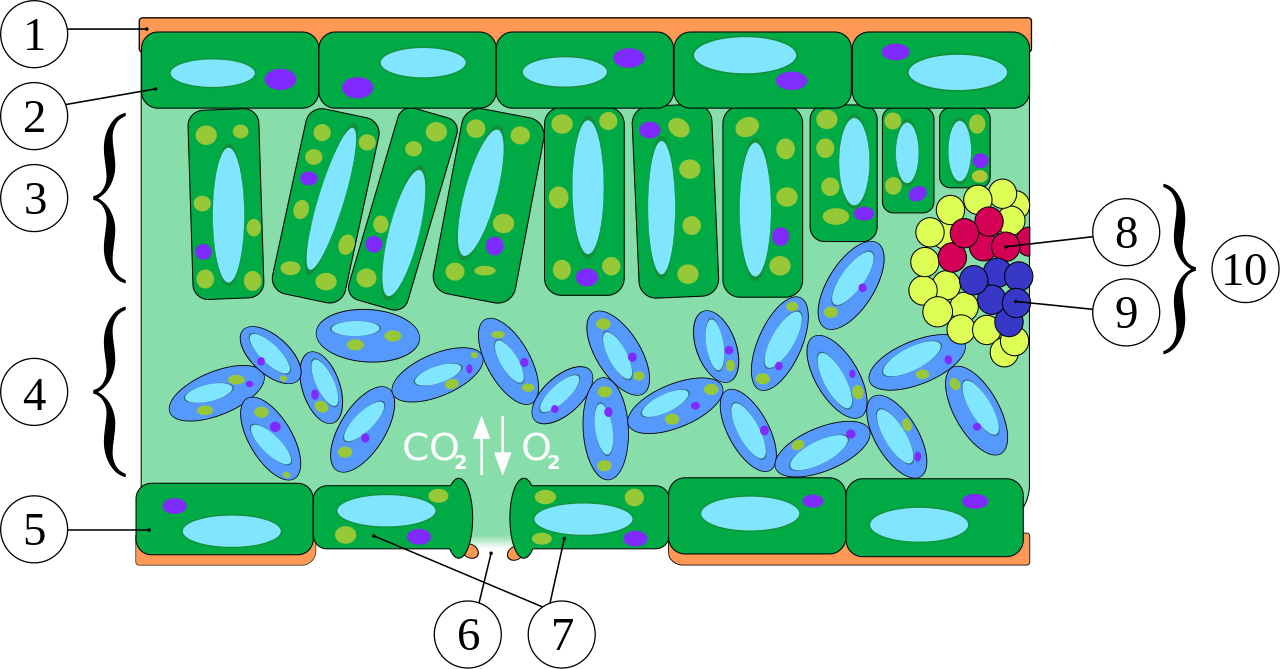 Photosynthesis Reaction
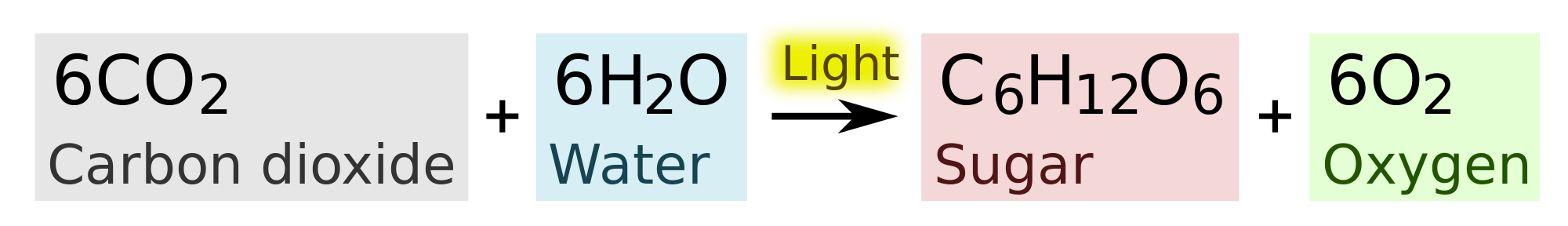 Photosynthesis Reaction
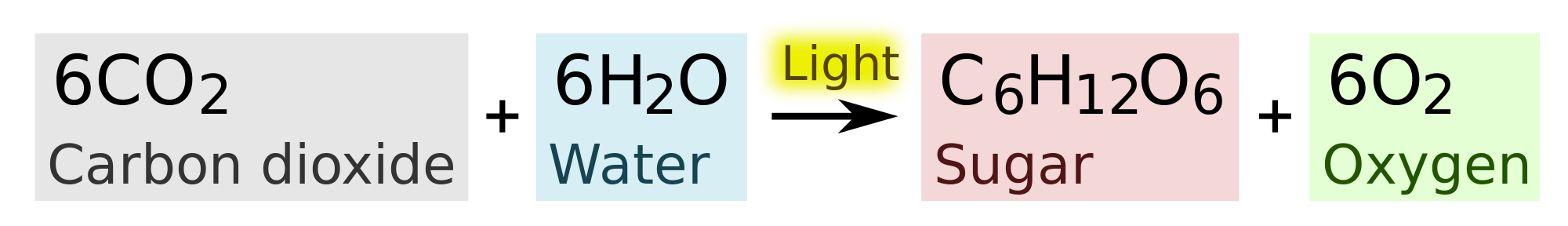 Plant captures light energy and uses that energy to make glucose
Sunlight provides the energy needed to change molecules of carbon dioxide and water into glucose 
Oxygen is released in this reaction as waste product
Photosynthesis Reaction
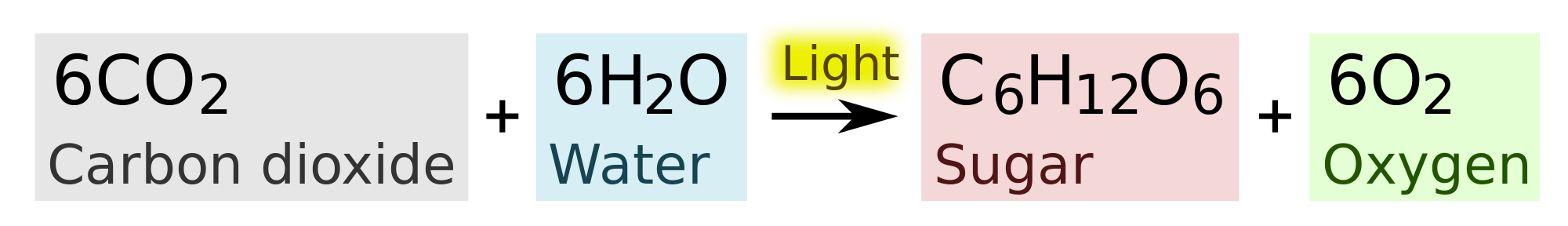 (reactants)  → (products)
Reactants = Water, carbon dioxide, sunlight
Products = Glucose, oxygen
Photosynthesis
Video
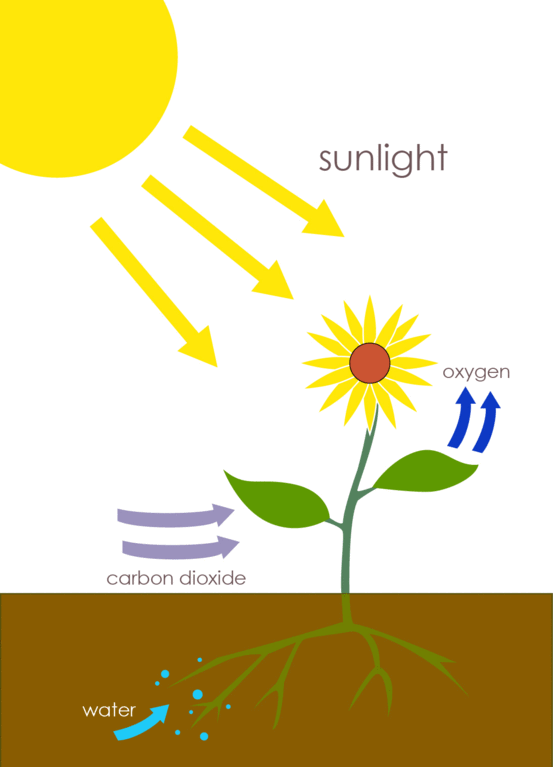 Reactants and Products
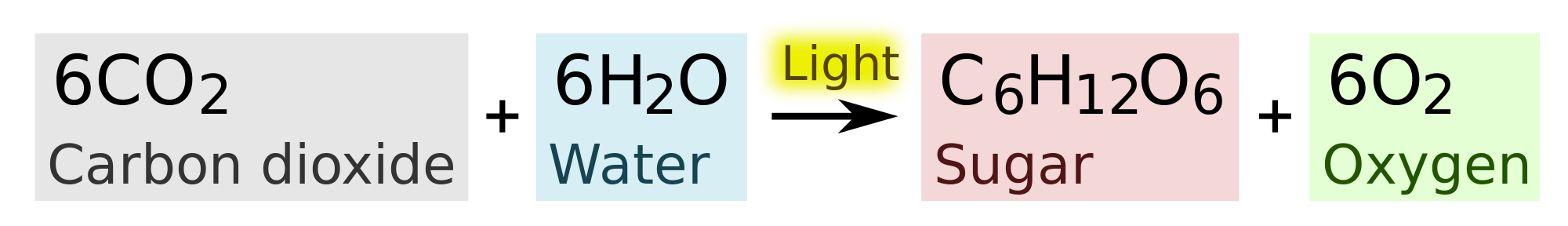 CO2 - Enters through stomata from the air 
H2O - Xylem carries up from the soil 
Sunlight - Trapped by chlorophyll in chloroplasts
O2 - Exits through stomata
Practice
Draw a picture of a leaf
Label where reactants enter a plant 
Label where products exit a plant
Factors Affecting Photosynthesis
Light intensity and temperature
As light intensity increases, photosynthesis rate increases
As temperature increases, photosynthesis rate increases
If temperature increases TOO much, the enzymes denature and photosynthesis rate decreases
Carbon dioxide level
As CO2 levels increase, the rate of photosynthesis increases
Water
As water levels decrease, the rate of photosynthesis decreases